Figure 2.  Two objects frontally illuminated with a low (right) and high (left) intensity source.
Cereb Cortex, Volume 12, Issue 7, July 2002, Pages 756–766, https://doi.org/10.1093/cercor/12.7.756
The content of this slide may be subject to copyright: please see the slide notes for details.
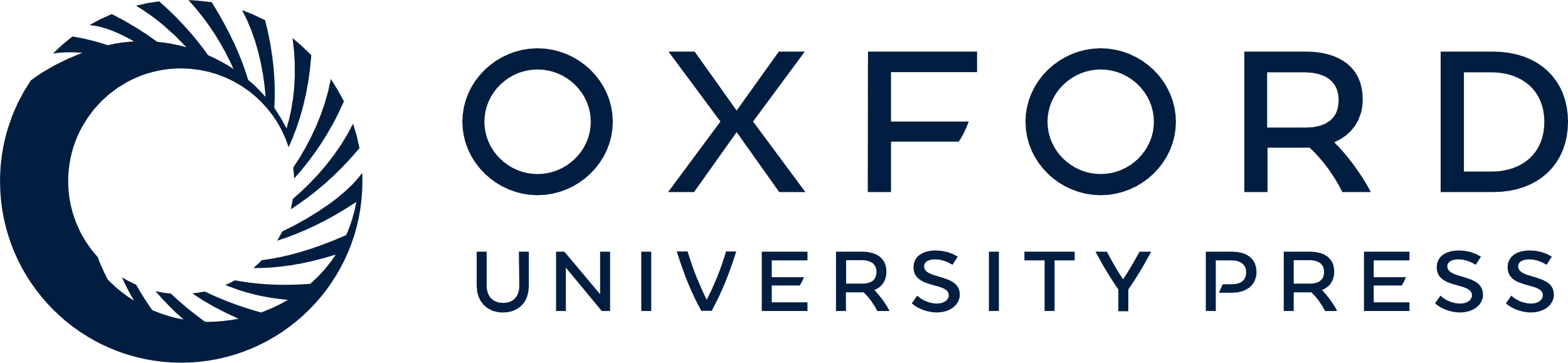 [Speaker Notes: Figure 2.  Two objects frontally illuminated with a low (right) and high (left) intensity source.


Unless provided in the caption above, the following copyright applies to the content of this slide: © Oxford University Press]